Hebrews 1
The Supremacy of Christ
Our Hebrew audience
Under persecution
Caught in the tension between tradition and truth
Wondering if the new “way” is worth it
Wondering why they should believe Jesus over many of the traditional religious teachers of their day
Why should I obey Jesus?
Why not my Rabbi?
The traditions of my elders?
The consensus of my culture?
Why undergo hate when I could just keep my head down?
Why should I obey Jesus?
2 Reasons
Because of who He is
Because of what He has done
1) Because of who He is
Hebrews 1:1–3 (NASB95) 
1 God, after He spoke long ago to the fathers in the prophets in many portions and in many ways, 2 in these last days has spoken to us in His Son, whom He appointed heir of all things, through whom also He made the world.
1) Because of who He is
Jesus a higher authority than the OT prophets
Hebrews 1:1–3 (NASB95) 
1 God, after He spoke long ago to the fathers in the prophets in many portions and in many ways, 2 in these last days has spoken to us in His Son, whom He appointed heir of all things, through whom also He made the world.
1) Because of who He is
Hebrews 1:1–3 (NASB95) 
3 And He is the radiance of His glory and the exact representation of His nature, and upholds all things by the word of His power. When He had made purification of sins, He sat down at the right hand of the Majesty on high,
Hebrews 1:2 in these last days has spoken to us in His Son, whom He appointed heir of all things, through whom also He made the world. 3 And He is the radiance of His glory and the exact representation of His nature, and upholds all things by the word of His power. When He had made purification of sins, He sat down at the right hand of the Majesty on high,
Because of who He is
Jesus is…
The Owner
Hebrews 1:2 in these last days has spoken to us in His Son, whom He appointed heir of all things, through whom also He made the world. 3 And He is the radiance of His glory and the exact representation of His nature, and upholds all things by the word of His power. When He had made purification of sins, He sat down at the right hand of the Majesty on high,
Because of who He is
Jesus is…
The Owner
The Creator
Hebrews 1:2 in these last days has spoken to us in His Son, whom He appointed heir of all things, through whom also He made the world. 3 And He is the radiance of His glory and the exact representation of His nature, and upholds all things by the word of His power. When He had made purification of sins, He sat down at the right hand of the Majesty on high,
Because of who He is
Jesus is…
The Owner
The Creator
The Revealer
Hebrews 1:2 in these last days has spoken to us in His Son, whom He appointed heir of all things, through whom also He made the world. 3 And He is the radiance of His glory and the exact representation of His nature, and upholds all things by the word of His power. When He had made purification of sins, He sat down at the right hand of the Majesty on high,
Because of who He is
Jesus is…
The Owner
The Creator
The Revealer
The Sustainer
Why should I obey Jesus?
He is a better and more authoritative picture of God than any other
The universe is created, sustained, and operated by Him
He has the rights and privileges of ownership of everything
Including you!
Why should I obey Jesus?
Psalm 50:10–12 (NASB95) — 10 “For every beast of the forest is Mine, The cattle on a thousand hills. 11 “I know every bird of the mountains, And everything that moves in the field is Mine. 12 “If I were hungry I would not tell you, For the world is Mine, and all it contains.
He is a better and more authoritative picture of God than any other
The universe and everything is created, sustained, and operated by Him
He has the rights and privileges of ownership of everything
Including you!
Why should I obey Jesus?
As the owner/operator of the universe
Jesus doesn’t just have the right to do what He wants
He has the responsibility to oversee its existence
All creation is accountable to Him
Why should I obey Jesus?
Exodus 34:6–7 (NASB95) — 6 Then the Lord passed by in front of him and proclaimed, “The Lord, the Lord God, compassionate and gracious, slow to anger, and abounding in lovingkindness and truth; 7 who keeps lovingkindness for thousands, who forgives iniquity, transgression and sin; yet He will by no means leave the guilty unpunished,…
As the owner/operator of the universe
Jesus doesn’t just have the right to do what He wants
He has the responsibility to oversee it’s existence
All creation is accountable to Him
Why should I obey Jesus?
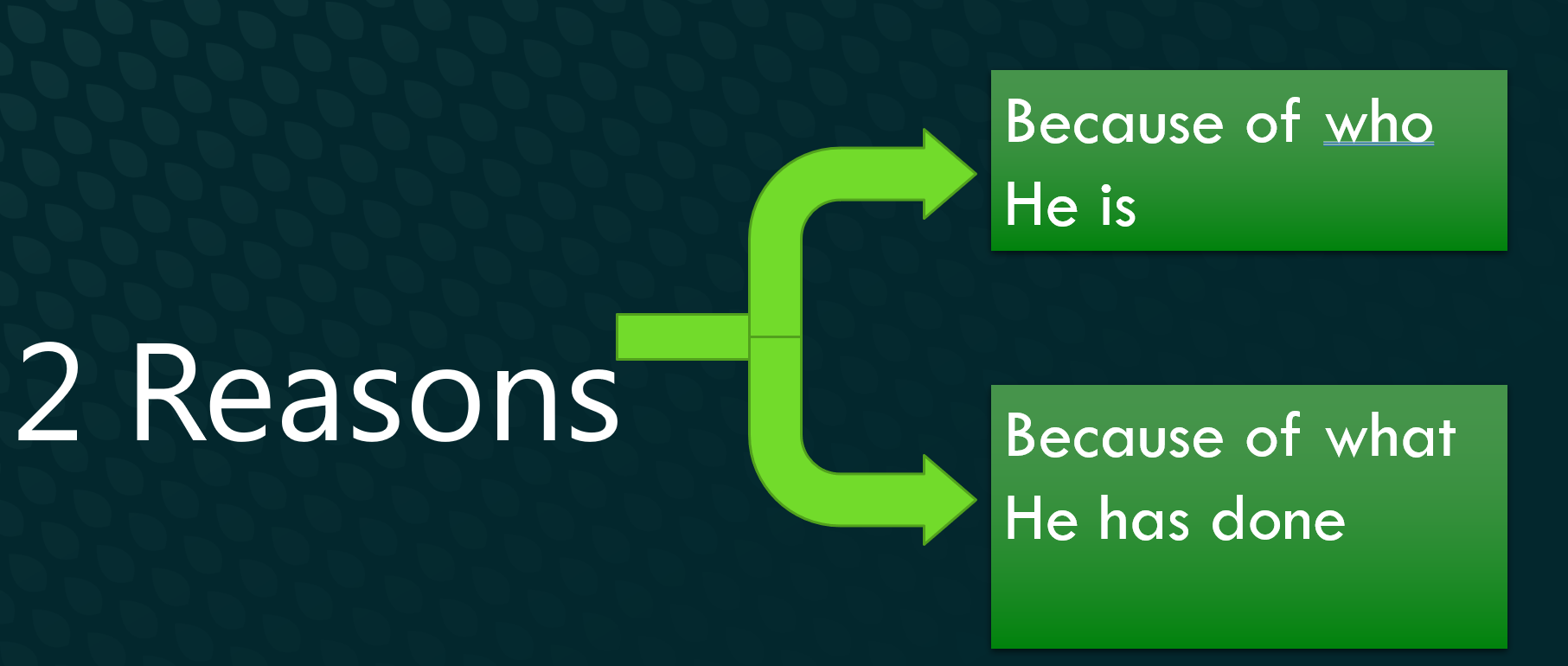 As the owner/operator of the universe
Jesus doesn’t just have the right to do what He wants
He has the responsibility to oversee it’s existence
All creation is accountable to Him
Hebrews 1:2 in these last days has spoken to us in His Son, whom He appointed heir of all things, through whom also He made the world. 3 And He is the radiance of His glory and the exact representation of His nature, and upholds all things by the word of His power. When He had made purification of sins, He sat down at the right hand of the Majesty on high,
Because of who He is
Jesus is…
The Owner
The Creator
The Revealer
The Sustainer
The Savior
2) Because of what He has done
2 Corinthians 5:21 (NASB95) — 21 He made Him who knew no sin to be sin on our behalf, so that we might become the righteousness of God in Him.
2) Because of what He has done
As the owner operator and sustainer
He is responsible
Something must be done!
Inequality
Injustice
Greed
Murder
2) Because of what He has done
As the owner operator and sustainer
He is responsible
Something must be done!
Inequality
Injustice
Greed
Murder
Romans 6:23 (NASB95) — 23 For the wages of sin is death...
2) Because of what He has done
Romans 6:23 (NASB95) — 23 For the wages of sin is death but the free gift of God is eternal life in Christ Jesus our Lord.
As the owner operator and sustainer
He is responsible
Something must be done!
Inequality
Injustice
Greed
Murder
2 Reasons to be under Jesus’ authority
1) Because of who He is 
2) Because of what He has done
2 Reasons to be under Jesus’ authority
1) Because of who He is 
2) Because of what He has done
But what proof does the author offer that this is true?
2 Reasons to be under Jesus’ authority
1) Because of who He is 
2) Because of what He has done
But what proof does the author offer that this is true?
A Hebrew audience would need to see what the scriptures say about this
Hebrews 1:4–2:4 (NASB95)
4 having become as much better than the angels, as He has inherited a more excellent name than they. 5 For to which of the angels did He ever say, “You are My Son, Today I have begotten You”? And again, “I will be a Father to Him And He shall be a Son to Me”? 6 And when He again brings the firstborn into the world, He says, “And let all the angels of God worship Him.” 7 And of the angels He says, “Who makes His angels winds, And His ministers a flame of fire.”
Hebrews 1:4–2:4 (NASB95)
W
T
F
4 having become as much better than the angels, as He has inherited a more excellent name than they. 5 For to which of the angels did He ever say, “You are My Son, Today I have begotten You”? And again, “I will be a Father to Him And He shall be a Son to Me”? 6 And when He again brings the firstborn into the world, He says, “And let all the angels of God worship Him.” 7 And of the angels He says, “Who makes His angels winds, And His ministers a flame of fire.”
Hebrews 1:4–2:4 (NASB95)
Why
The
Font change?
4 having become as much better than the angels, as He has inherited a more excellent name than they. 5 For to which of the angels did He ever say, “You are My Son, Today I have begotten You”? And again, “I will be a Father to Him And He shall be a Son to Me”? 6 And when He again brings the firstborn into the world, He says, “And let all the angels of God worship Him.” 7 And of the angels He says, “Who makes His angels winds, And His ministers a flame of fire.”
Hebrews 1:4–2:4 (NASB95)
4 having become as much better than the angels, as He has inherited a more excellent name than they. 5 For to which of the angels did He ever say, “You are My Son, Today I have begotten You”? And again, “I will be a Father to Him And He shall be a Son to Me”? 6 And when He again brings the firstborn into the world, He says, “And let all the angels of God worship Him.” 7 And of the angels He says, “Who makes His angels winds, And His ministers a flame of fire.”
Hebrews 1:4–2:4 (NASB95)
4 having become as much better than the angels, as He has inherited a more excellent name than they. 5 For to which of the angels did He ever say, “You are My Son, Today I have begotten You”? And again, “I will be a Father to Him And He shall be a Son to Me”? 6 And when He again brings the firstborn into the world, He says, “And let all the angels of God worship Him.” 7 And of the angels He says, “Who makes His angels winds, And His ministers a flame of fire.”
Ps. 2:7
Hebrews 1:4–2:4 (NASB95)
4 having become as much better than the angels, as He has inherited a more excellent name than they. 5 For to which of the angels did He ever say, “You are My Son, Today I have begotten You”? And again, “I will be a Father to Him And He shall be a Son to Me”? 6 And when He again brings the firstborn into the world, He says, “And let all the angels of God worship Him.” 7 And of the angels He says, “Who makes His angels winds, And His ministers a flame of fire.”
Ps. 2:7
2 Sam 7:14
Hebrews 1:4–2:4 (NASB95)
4 having become as much better than the angels, as He has inherited a more excellent name than they. 5 For to which of the angels did He ever say, “You are My Son, Today I have begotten You”? And again, “I will be a Father to Him And He shall be a Son to Me”? 6 And when He again brings the firstborn into the world, He says, “And let all the angels of God worship Him.” 7 And of the angels He says, “Who makes His angels winds, And His ministers a flame of fire.”
Ps. 2:7
2 Sam 7:14
Psalm 97:7
Hebrews 1:4–2:4 (NASB95)
4 having become as much better than the angels, as He has inherited a more excellent name than they. 5 For to which of the angels did He ever say, “You are My Son, Today I have begotten You”? And again, “I will be a Father to Him And He shall be a Son to Me”? 6 And when He again brings the firstborn into the world, He says, “And let all the angels of God worship Him.” 7 And of the angels He says, “Who makes His angels winds, And His ministers a flame of fire.”
Ps. 2:7
2 Sam 7:14
Psalm 97:7
Psalm 104:4
Jesus higher than the angels
He is called “My son”
The angels are directed to worship Him
The angels are His
Rabbinical tradition held that it was angels who delivered the message to the prophets of scripture
Hebrews 1:4–2:4 (NASB95)
8 But of the Son He says, “Your throne, O God, is forever and ever, And the righteous scepter is the scepter of His kingdom. 9 “You have loved righteousness and hated lawlessness; Therefore God, Your God, has anointed You With the oil of gladness above Your companions.” 10 And, “You, Lord, in the beginning laid the foundation of the earth, And the heavens are the works of Your hands; 11 They will perish, but You remain; And they all will become old like a garment, 12 And like a mantle You will roll them up; Like a garment they will also be changed. But You are the same, And Your years will not come to an end.”
Hebrews 1:4–2:4 (NASB95)
8 But of the Son He says, “Your throne, O God, is forever and ever, And the righteous scepter is the scepter of His kingdom. 9 “You have loved righteousness and hated lawlessness; Therefore God, Your God, has anointed You With the oil of gladness above Your companions.” 10 And, “You, Lord, in the beginning laid the foundation of the earth, And the heavens are the works of Your hands; 11 They will perish, but You remain; And they all will become old like a garment, 12 And like a mantle You will roll them up; Like a garment they will also be changed. But You are the same, And Your years will not come to an end.”
Ps. 45:6-7
Hebrews 1:4–2:4 (NASB95)
8 But of the Son He says, “Your throne, O God, is forever and ever, And the righteous scepter is the scepter of His kingdom. 9 “You have loved righteousness and hated lawlessness; Therefore God, Your God, has anointed You With the oil of gladness above Your companions.” 10 And, “You, Lord, in the beginning laid the foundation of the earth, And the heavens are the works of Your hands; 11 They will perish, but You remain; And they all will become old like a garment, 12 And like a mantle You will roll them up; Like a garment they will also be changed. But You are the same, And Your years will not come to an end.”
Ps. 45:6-7
Ps. 102:25-26
Hebrews 1:4–2:4 (NASB95)
8 But of the Son He says, “Your throne, O God, is forever and ever, And the righteous scepter is the scepter of His kingdom. 9 “You have loved righteousness and hated lawlessness; Therefore God, Your God, has anointed You With the oil of gladness above Your companions.” 10 And, “You, Lord, in the beginning laid the foundation of the earth, And the heavens are the works of Your hands; 11 They will perish, but You remain; And they all will become old like a garment, 12 And like a mantle You will roll them up; Like a garment they will also be changed. But You are the same, And Your years will not come to an end.”
Ps. 45:6-7
Ps. 102:25-26
Isa 51:6
Hebrews 1:4–2:4 (NASB95)
8 But of the Son He says, “Your throne, O God, is forever and ever, And the righteous scepter is the scepter of His kingdom. 9 “You have loved righteousness and hated lawlessness; Therefore God, Your God, has anointed You With the oil of gladness above Your companions.” 10 And, “You, Lord, in the beginning laid the foundation of the earth, And the heavens are the works of Your hands; 11 They will perish, but You remain; And they all will become old like a garment, 12 And like a mantle You will roll them up; Like a garment they will also be changed. But You are the same, And Your years will not come to an end.”
Ps. 45:6-7
Ps. 102:25-26
Isa 51:6
Ps 102:26-27
Hebrews 1:4–2:4 (NASB95)
13 But to which of the angels has He ever said, “Sit at My right hand, Until I make Your enemies A footstool for Your feet”? 14 Are they not all ministering spirits, sent out to render service for the sake of those who will inherit salvation?
Hebrews 1:4–2:4 (NASB95)
13 But to which of the angels has He ever said, “Sit at My right hand, Until I make Your enemies A footstool for Your feet”? 14 Are they not all ministering spirits, sent out to render service for the sake of those who will inherit salvation?
Ps 110:1
Jesus higher than the angels
He is called “My son”
The angels are directed to worship Him
The angels are His
He is eternal and will rule forever
The world itself will pass away but Jesus will never pass away
This has always been clearly outlined in the scriptures
The Author of Hebrews
Lays down the boom on his audience
You say you are under the authority of scripture?
Scripture points to Jesus Christ
You can’t be loyal to scripture, loyal to Moses, loyal to the prophets, loyal to God, and reject the central point they are trying to make!
The Author of Hebrews
John 5:45–47 (NASB95) — 45 “Do not think that I will accuse you before the Father; the one who accuses you is Moses, in whom you have set your hope. 46 “For if you believed Moses, you would believe Me, for he wrote about Me. 47 “But if you do not believe his writings, how will you believe My words?”
Lays down the boom on his audience
You say you are under the authority of scripture?
Scripture points to Jesus Christ
You can’t be loyal scripture, loyal to Moses, loyal to the prophets, loyal to God, and reject the central point they are trying to make!
The flow of Hebrews
Jesus is more authoritative than the prophets
Jesus is God the creator and sustainer
Jesus took our place in judgment so we can be reconciled to Him
All people can be reconciled through Him
Jesus is the fulfillment of God’s promises
Jesus is higher than the angels
The flow of Hebrews
Jesus is more authoritative than the prophets
Jesus is higher than the angels
Jesus is God the creator and sustainer
Jesus took our place in judgment so we can be reconciled to Him
All people can be reconciled through Him
This is why it is so important we persevere and listen to Jesus over all these other religious authorities and ideas!
Hebrews 2:1–4 (NASB95)
1 For this reason we must pay much closer attention to what we have heard, so that we do not drift away from it. 2 For if the word spoken through angels proved unalterable, and every transgression and disobedience received a just penalty, 3 how will we escape if we neglect so great a salvation? After it was at the first spoken through the Lord, it was confirmed to us by those who heard, 4 God also testifying with them, both by signs and wonders and by various miracles and by gifts of the Holy Spirit according to His own will.
Why should I obey Jesus?
The scriptures point to Him
He fulfills the prophecies
He fulfills the law
We saw Him do miracles that only God can do
The point
If God has a plan He has been working for thousands of years
He sent prophets, He sent angels, and then He finally came Himself!
He did all these miracles to assure us it is real and not the trickery of men
He then took our place in judgment and asks in return that we put our trust in Him
The point
I’d prefer to do it another way
I’ll do some religious rituals
I’ll stick to tradition
I’ll try to be a super good person
I’ll think happy thoughts
I’ll stand before God on my own merits
If God has a plan He has been working for thousands of years
He sent prophets, He sent angels, and then He finally came Himself!
He has did all these miracles to ensure us it is real and not the trickery of men
He then took our place in judgment and asks only in return that we put our trust in Him
The point
I’d prefer to do it another way
I’ll do some religious rituals
I’ll stick to tradition
I’ll try to be a super good person
I’ll think happy thoughts
I’ll stand before God on my own merits
If God has a plan He has been working for thousands of years
He sent prophets, He sent angels, and then He finally came Himself!
He has did all these miracles to ensure us it is real and not the trickery of men
He then took our place in judgment and asks only in return that we put our trust in Him
John 14:6 (NASB95) — 6 Jesus said to him, “I am the way, and the truth, and the life; no one comes to the Father but through Me.
The point
Acts 4:10–12 (NASB95) — 10 let it be known to all of you and to all the people of Israel, that by the name of Jesus Christ the Nazarene, whom you crucified, whom God raised from the dead—by this name this man stands here before you in good health. 11 “He is the stone which was rejected by you, the builders, but which became the chief corner stone. 12 “And there is salvation in no one else; for there is no other name under heaven that has been given among men by which we must be saved.”
I’d prefer to do it another way
I’ll do some religious rituals
I’ll try to be a super good person
I’ll think happy thoughts
I’ll stand before God on my own merits
If God has a plan He has been working for thousands of years
He sent prophets, He sent angels, and then He finally came Himself!
He has did all these miracles to ensure us it is real and not the trickery of men
He then took our place in judgment and asks only in return that we put our trust in Him
The point
Romans 10:8–11 (NASB95) — 8 But what does it say? “The word is near you, in your mouth and in your heart”—that is, the word of faith which we are preaching, 9 that if you confess with your mouth Jesus as Lord, and believe in your heart that God raised Him from the dead, you will be saved; 10 for with the heart a person believes, resulting in righteousness, and with the mouth he confesses, resulting in salvation. 11 For the Scripture says, “Whoever believes in Him will not be disappointed.”
Acts 4:10–12 (NASB95) — 10 let it be known to all of you and to all the people of Israel, that by the name of Jesus Christ the Nazarene, whom you crucified, whom God raised from the dead—by this name this man stands here before you in good health. 11 “He is the stone which was rejected by you, the builders, but which became the chief corner stone. 12 “And there is salvation in no one else; for there is no other name under heaven that has been given among men by which we must be saved.”
I’d prefer to do it another way
I’ll do some religious rituals
I’ll try to be a super good person
I’ll think happy thoughts
I’ll stand before God on my own merits
If God has a plan He has been working for thousands of years
He sent prophets, He sent angels, and then He finally came Himself!
He has did all these miracles to ensure us it is real and not the trickery of men
He then took our place in judgment and asks only in return that we put our trust in Him
What does this mean for us?
There is only one way for us to be made right with God
It’s not tradition, it’s not religion, it IS relationship!
Think about the tremendous pressure they were under to not stick with Jesus!
What does this mean for us?
There is only one way for us to be made right with God
It’s not tradition, it’s not religion, it IS relationship!
Think about the tremendous pressure they were under to not stick with Jesus!
There were so many reasons…
Their leaders
Their families
Their nation
Their history
Their property
What does this mean for us?
There is only one way for us to be made right with God
It’s not tradition, it’s not religion, it IS relationship!
Think about the tremendous pressure they were under to not stick with Jesus!
There were so many reasons…
Their leaders
Their families
Their nation
Their history
Their property
We have reasons too!

Our divided culture
Our families
People’s misconceptions
Wanting to be accepted
What does this mean for us?
The question for us is the same as the question for them

Do you think this is true?
There is only one way for us to be made right with God
It’s not tradition, it’s not religion, it IS relationship!
Think about the tremendous pressure they were under to not stick with Jesus!
There were so many reasons…
Their leaders
Their families
Their nation
Their history
Their property
We have reasons too!

Our divided culture
Our families
People’s misconceptions
Wanting to be accepted